SACRAMENT VAN NIERVAERT
junior
bredaos
kwartierke
8
Historisch Breda
STICHTING i.o.
Niervaert
junior
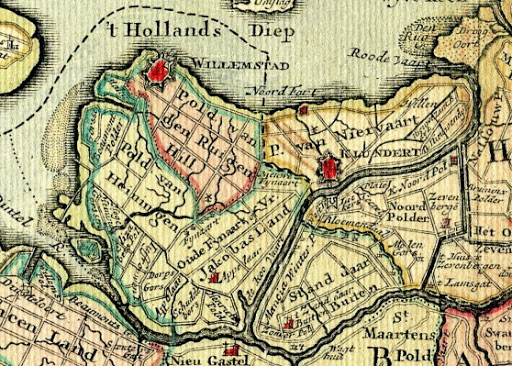 Historisch Breda
Jan Bautoen
junior
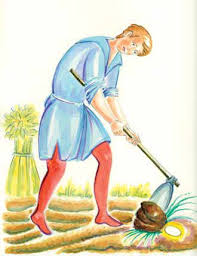 Historisch Breda
onderzoek
junior
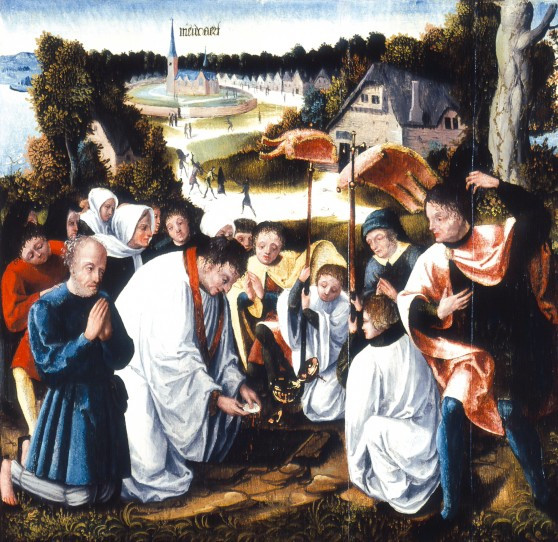 Historisch Breda
bedevaartsoord
junior
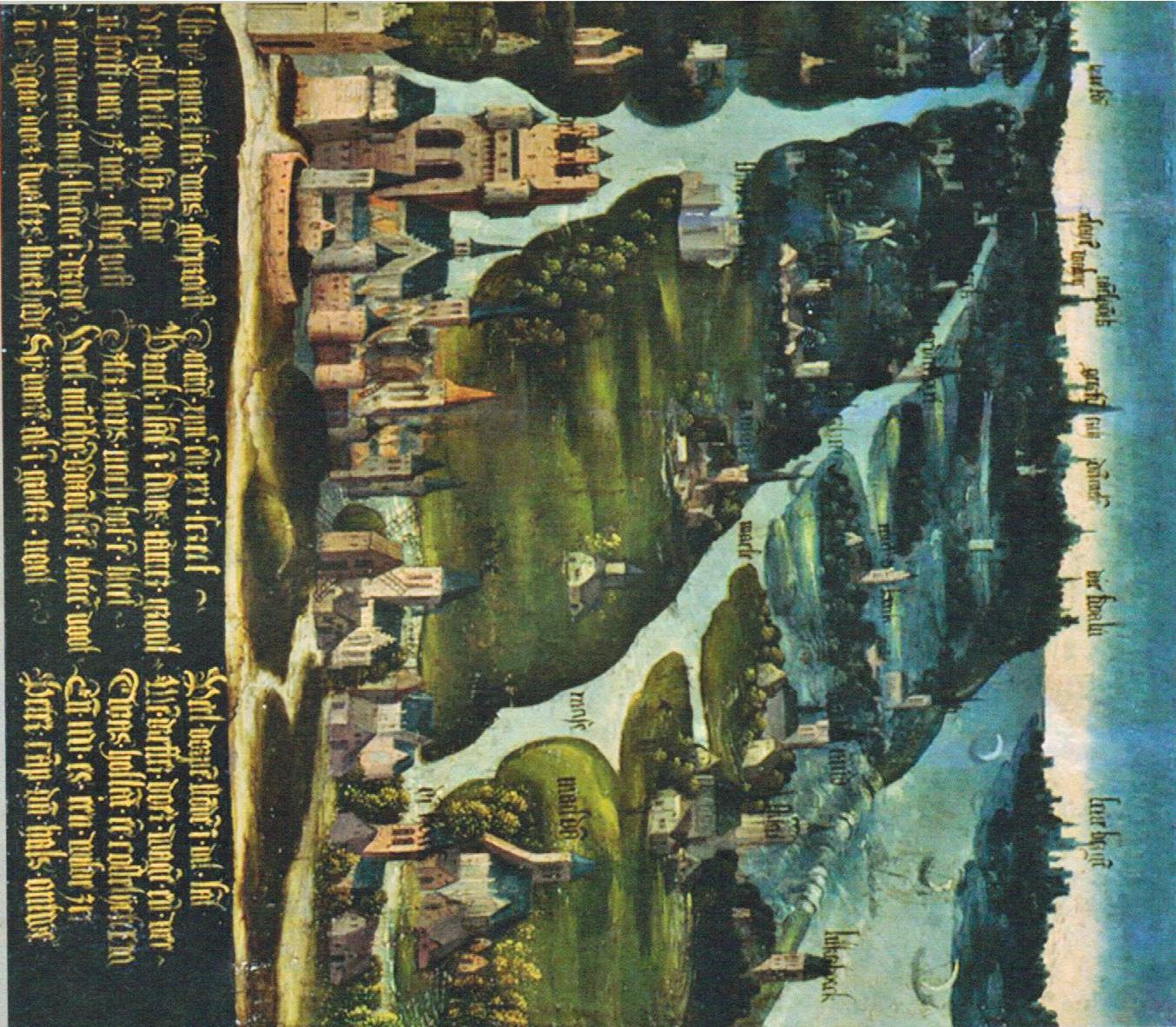 Historisch Breda
naar Breda
junior
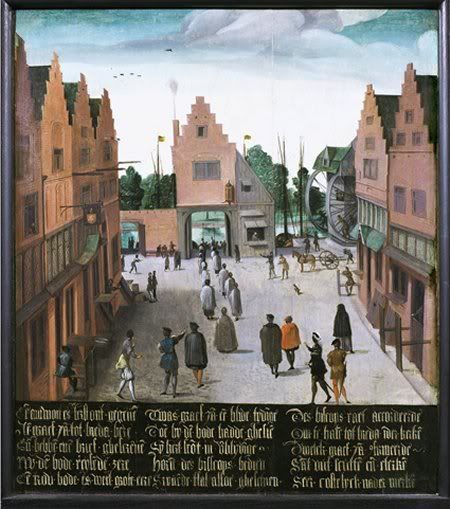 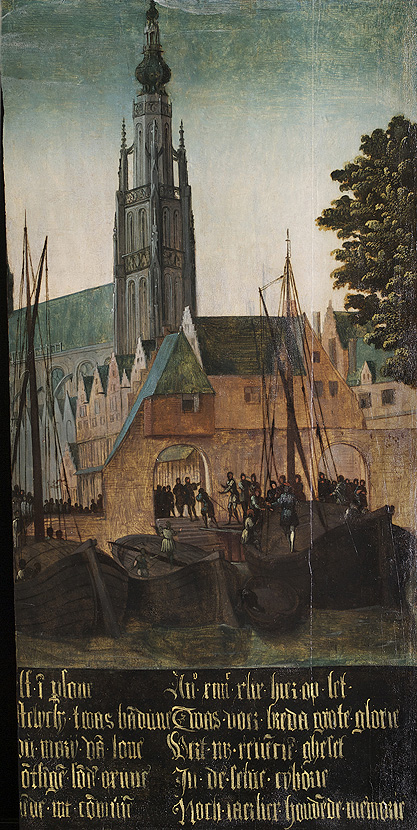 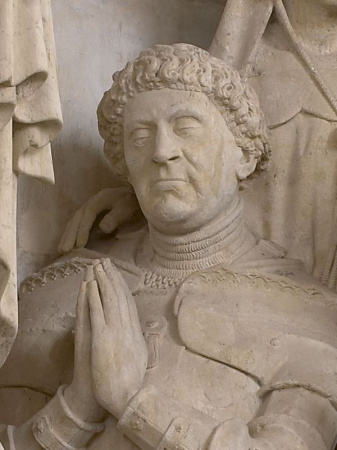 Historisch Breda
nieuw bedevaartsoord
junior
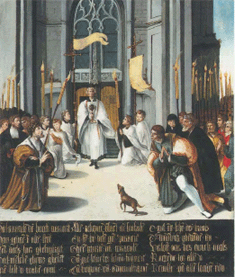 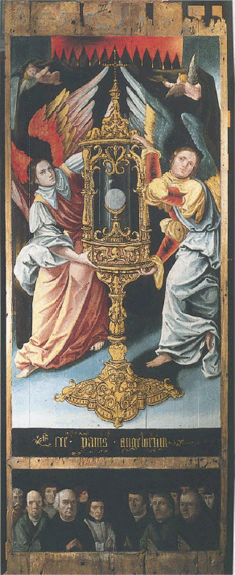 Historisch Breda
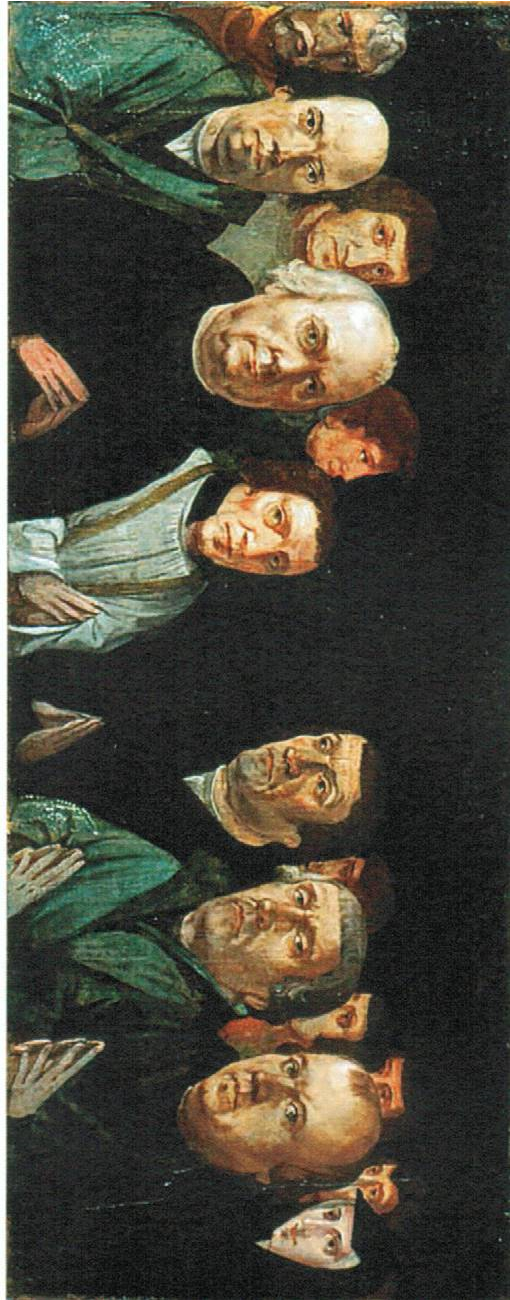 gilde van het heilig sacrament van Niervaert
junior
Historisch Breda
1566: verdwenen hostie
junior
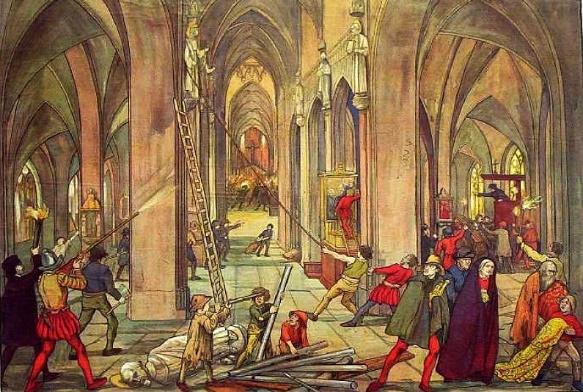 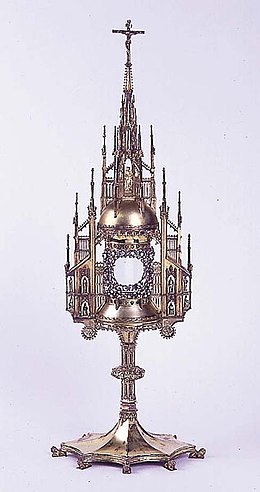 Historisch Breda
altaarstuk
junior
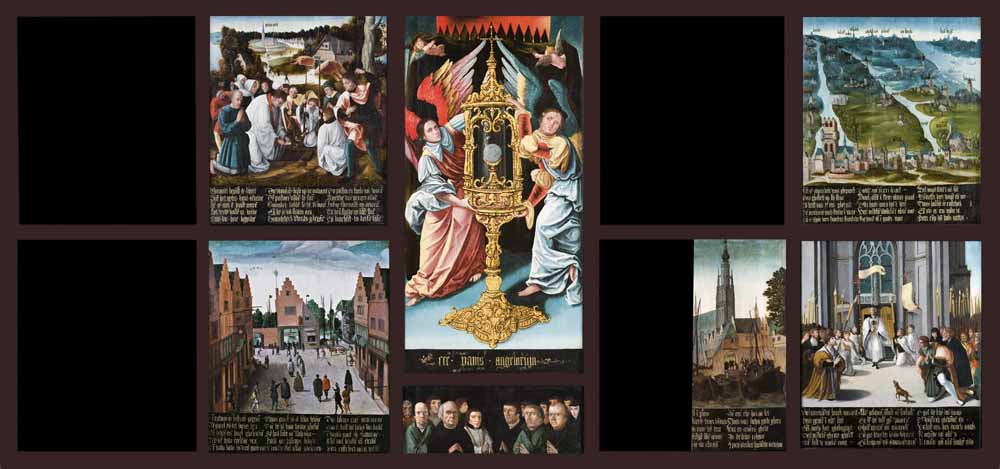 Historisch Breda
einde bredaos kwartierke 8
junior
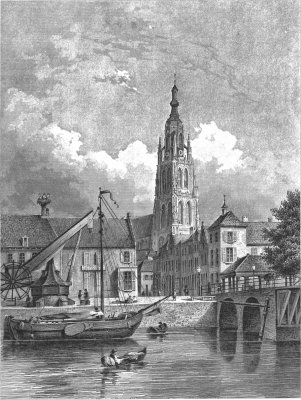 © 2020 Gerald Dalinghaus
Historisch Breda